Welcome to PowerPoint
What’s in the Window?
1
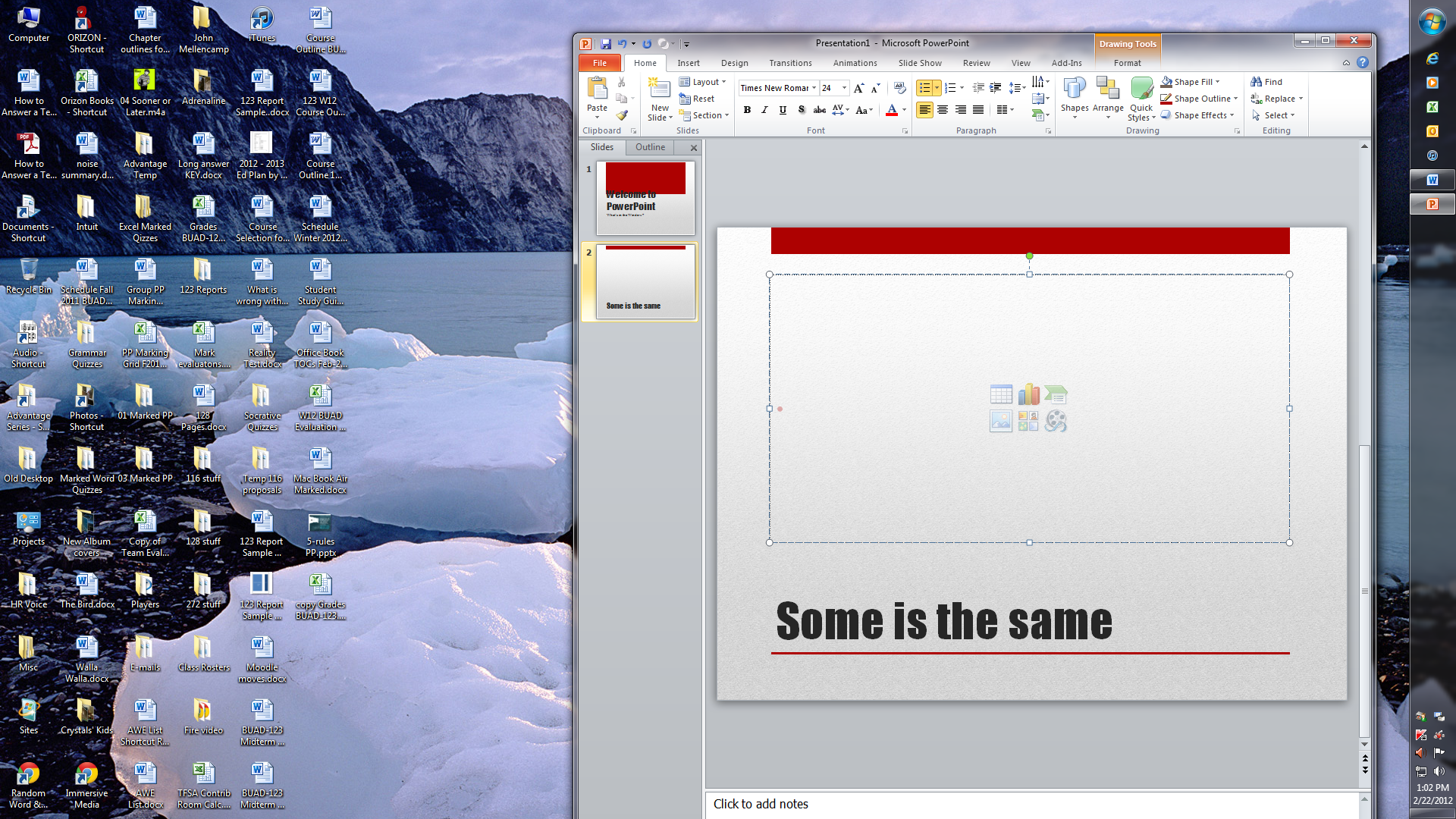 Some is the sameas Word and Excel
2
Similar Controls
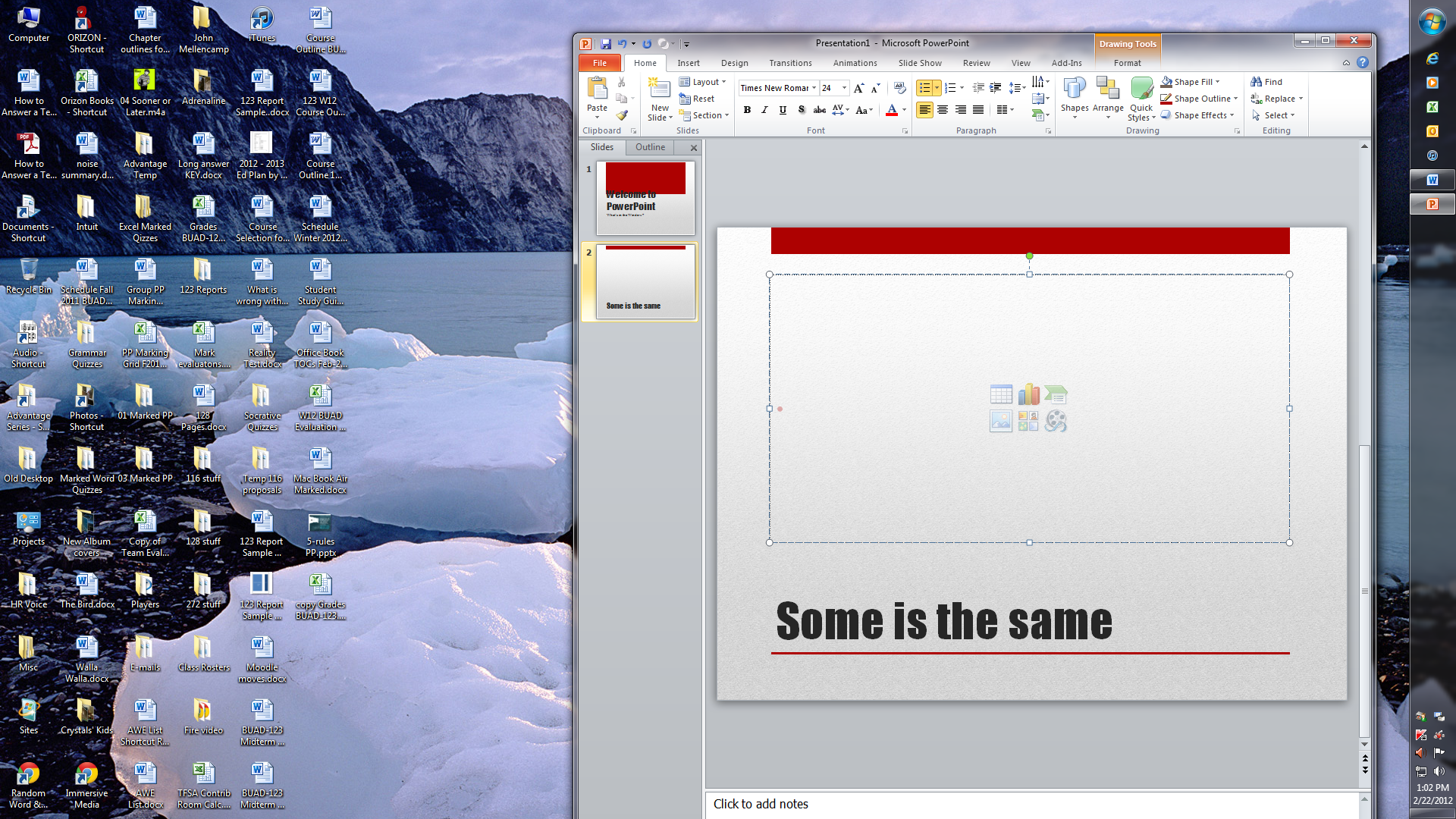 Some is the sameas Word and Excel
3
Similar Tabs
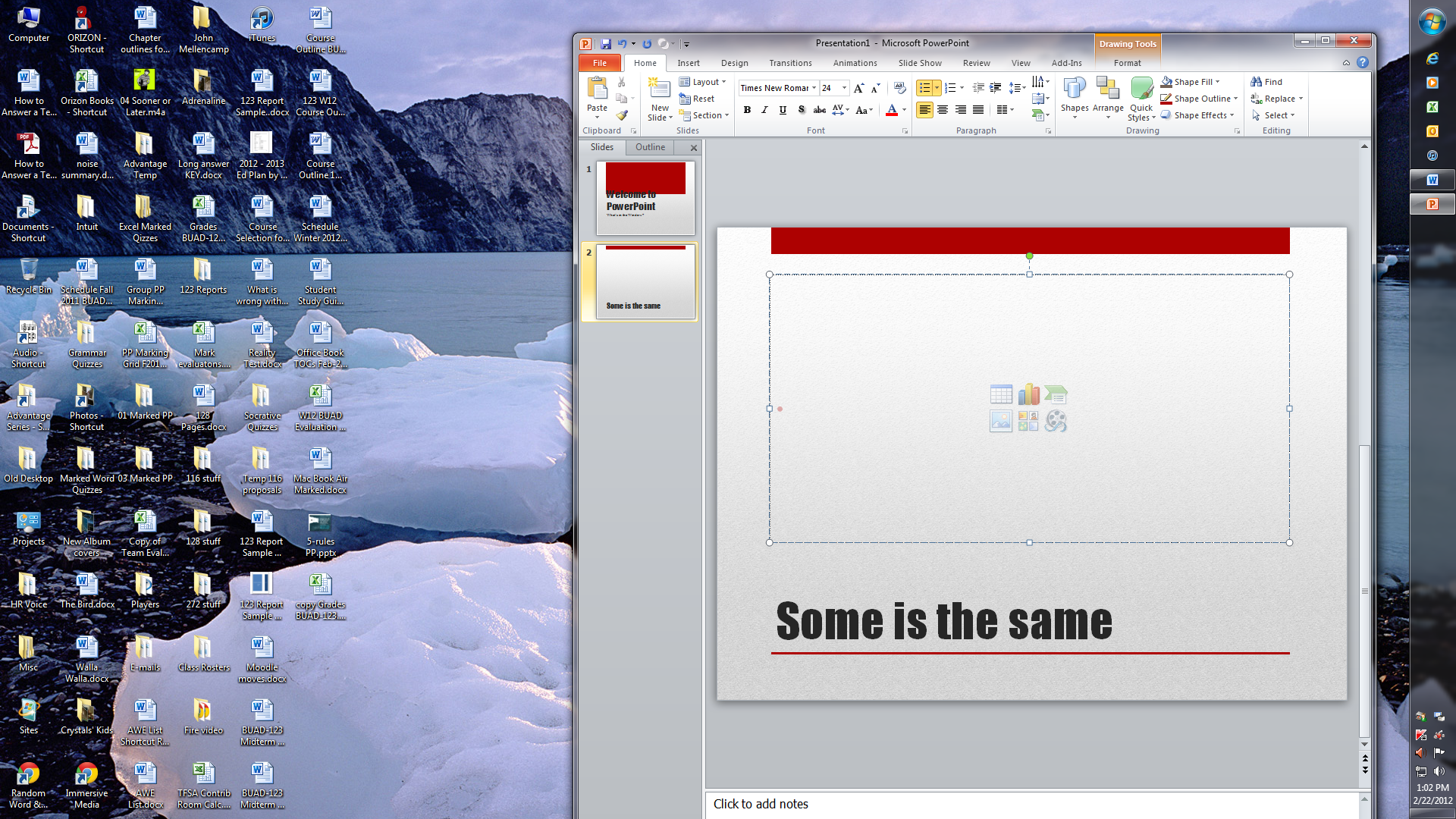 Some is the sameas Word and Excel
4
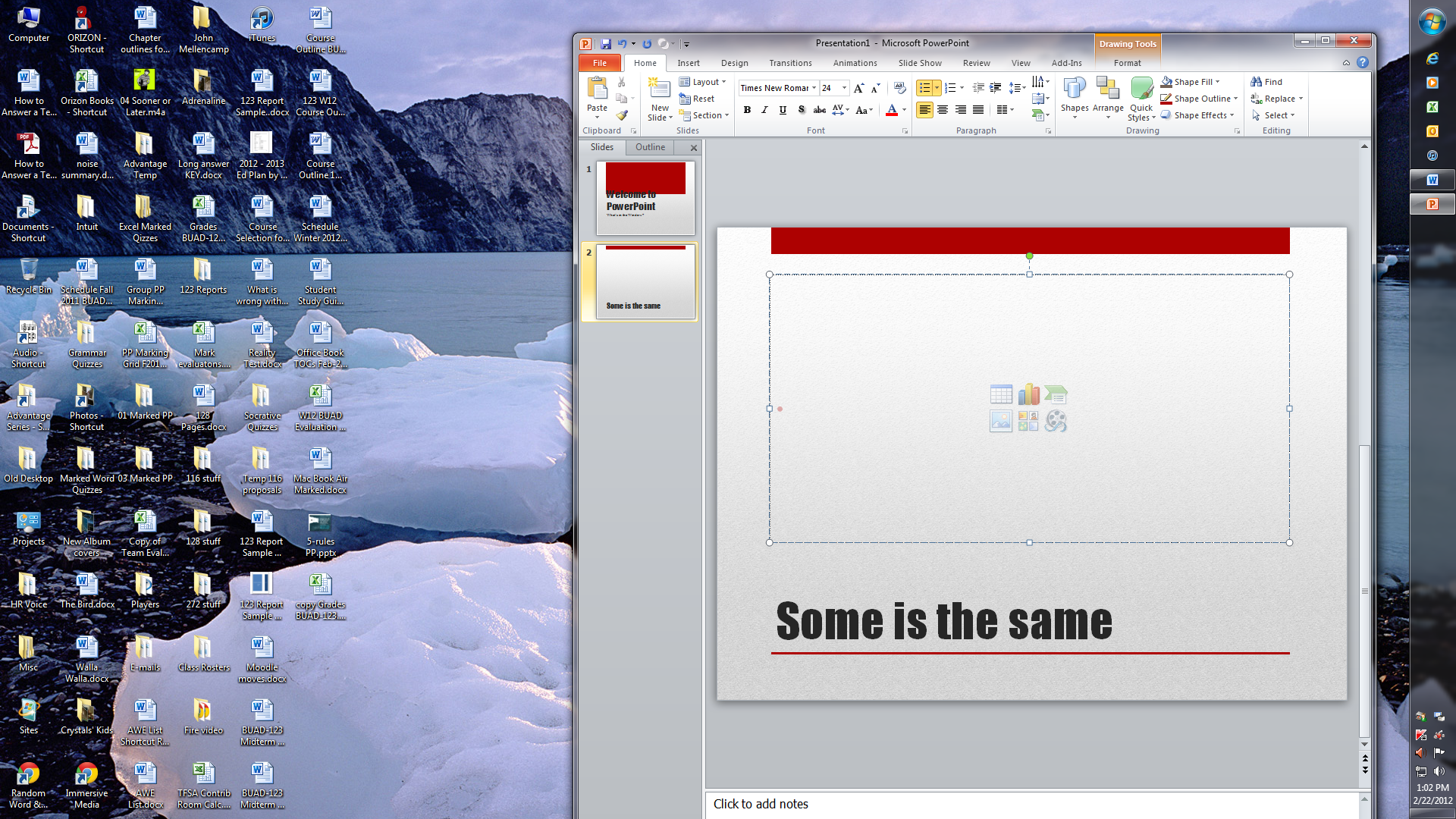 Some is differentfrom Word and Excel
5
Unique Commands
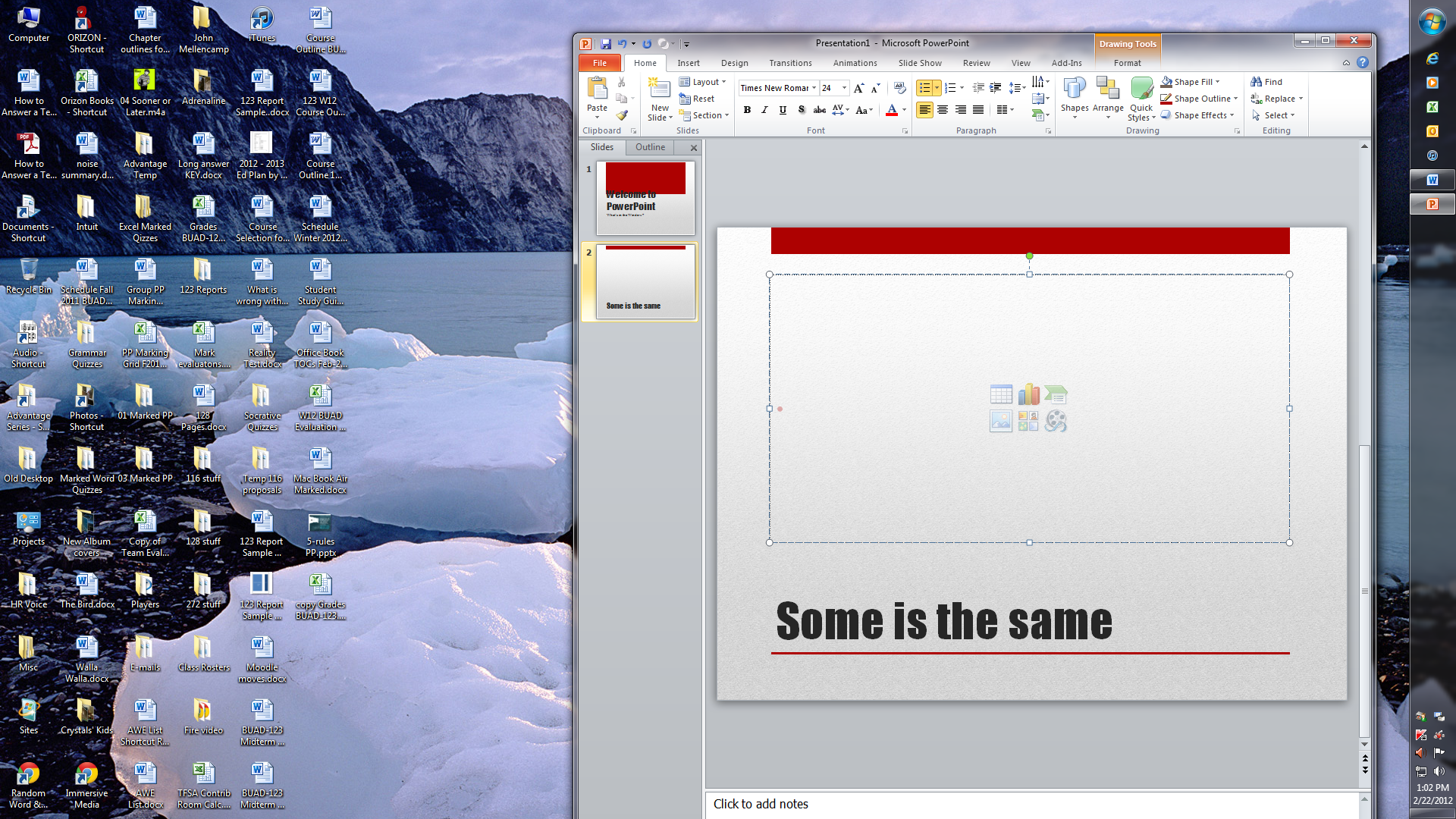 Some is differentfrom Word and Excel
6
Unique Tabs
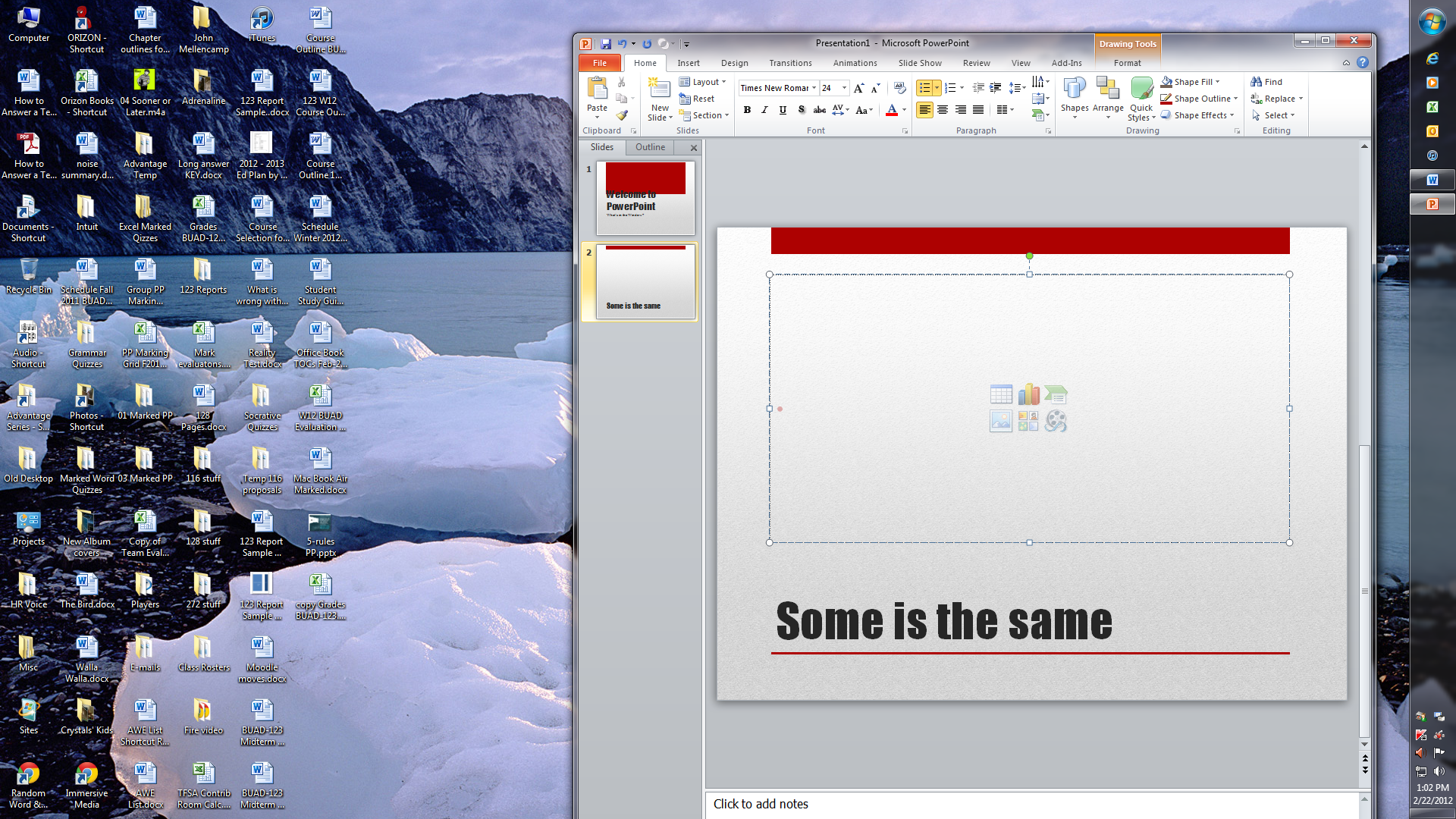 Some is differentfrom Word and Excel
7
To add your own text
Just click and type
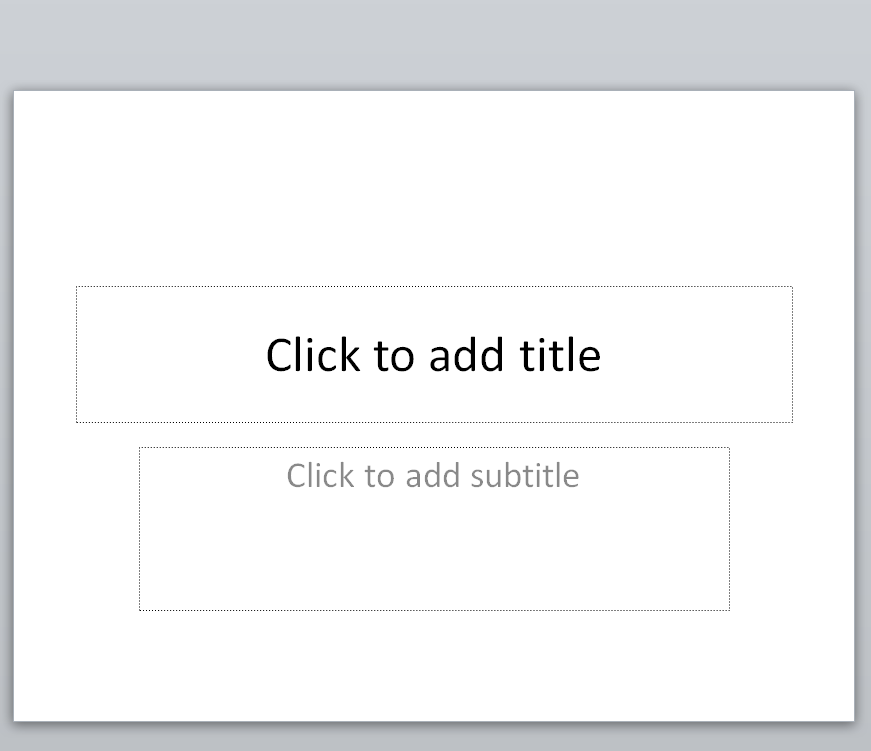 The first slide
8
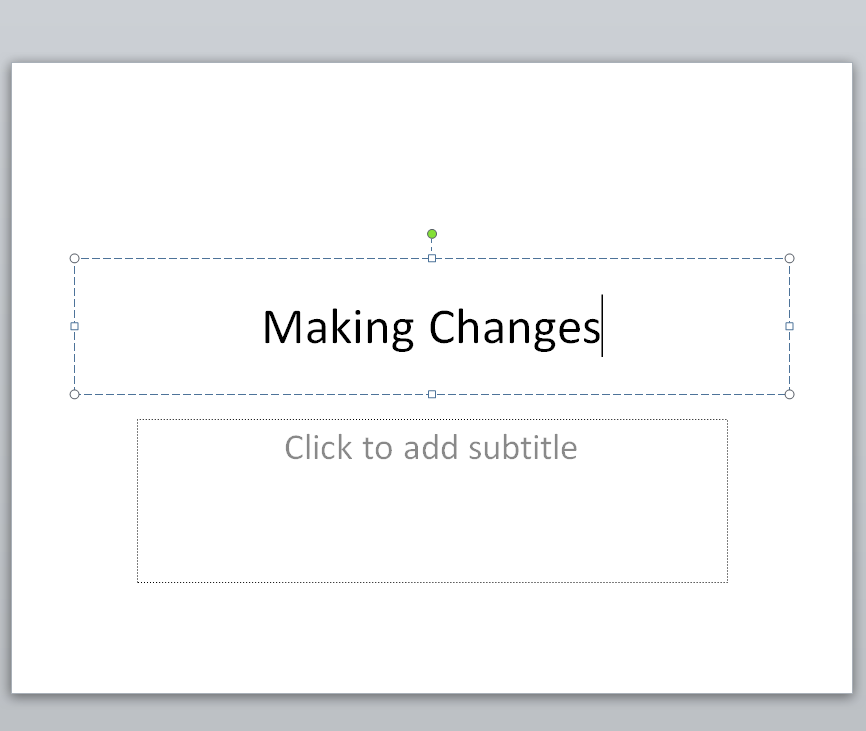 The first slide
9
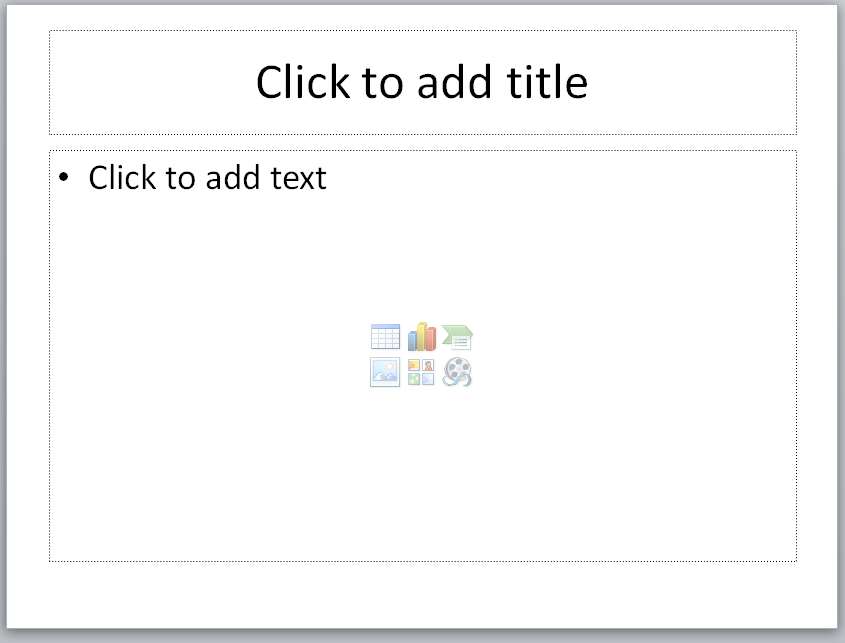 The other slides…
10
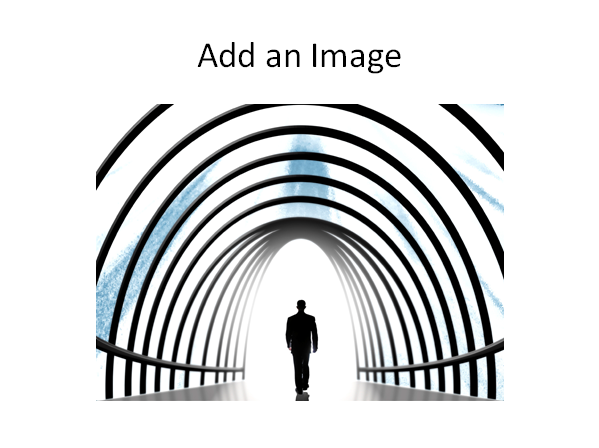 The other slides…
11
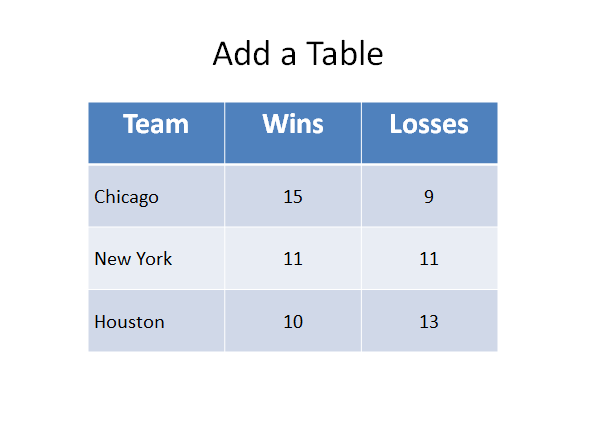 The other slides…
12
Add what you want:
Lists
Photographs
Cartoons
Video
Audio
The other slides…
13
Change the background
14
Change the background
15
Change the Font
16
Change the Color
17
And that’s just the
Beginning
18
Have some fun
19
20